SEGUIMIENTO CONTRACTUAL
PROCESO DE GESTION CONTRACTUAL
Desarrollar las actividades requeridas para adquirir bienes, servicios y 
obras públicas que demanda el Sector Central para cumplir su misión, 
con observancia de los principios que rigen la función administrativa.
COMITÉ DE CONTRATACIÓN
SEGUIMIENTO CONTRACTUAL
FUNDAMENTO  LEGAL
Supervisión
¿QUIÉN LA EJERCE? Un servidor designado por la misma entidad.
¿CUÁNDO APLICA? 
No se requieren conocimientos especializados, o se requieren conocimientos especializados y la entidad cuenta con dicho personal.
¿QUÉ OBJETIVO TIENE? 
Seguimiento técnico, administrativo, financiero, contable, y jurídico sobre el cumplimiento del objeto del contrato.
INTERVENTORÍA
¿QUIÉN LA EJERCE? La entidad, a través de un externo contratado.
¿CUÁNDO APLICA? 
Cuando el seguimiento del contrato suponga conocimientos especializados en la materia, o cuando la complejidad o la extensión del mismo lo justifiquen.
¿QUÉ OBJETIVO TIENE? 
Realizar seguimiento técnico del contrato. Si los estudios previos lo determina se podrá contratar la función técnica, administrativa, financiera, contable, y jurídica.
FINALIDADES Y OBJETIVOS
FUNCIONES
SEGUIMIENTO CONTRACTUAL
LIMITES DE LA FUNCION DE SUPERVISION
FALLAS RECURRENTES
RECOMENDACIONES
1. Tenga en cuenta la fecha a partir de la cual fue designado como supervisor, pues esta determinará el inicio de su responsabilidad civil, penal, disciplinaria y fiscal.
2. Solicite copia del contrato y de la propuesta o cotización que lo soporta, así como de los pliegos de condiciones o documento equivalente. Lo anterior con el fin de definir claramente las obligaciones que podrá exigirle al contratista.
3. Conozca el Manual de Seguimiento a la Ejecución Contractual del Departamento de Cundinamarca
4. Verifique, que el contrato cuente con registro presupuestal y todos los requisitos previos al inicio de actividades: garantías aprobadas, licencias, permisos, diseños, aprobaciones, cronogramas.
5. Todas las instrucciones que imparta al contratista deben constar por escrito.
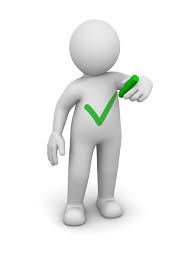 FALLAS RECURRENTES
RECOMENDACIONES
6. Organice una carpeta de Supervisión en la que lleve un registro de sus gestiones y de las comunicaciones y actos administrativos que hayan afectado la ejecución del contrato.
7. Remita copia de todas las comunicaciones dirigidas al contratista con cada informe de supervisión, inspección o interventoría con el fin de que repose en la carpeta principal de contrato (archivo).
8. Recuerde, que toda modificación, adición, prórroga, otrosí o cesión solo puede ser autorizada por el ordenador del gasto, a través del documento idóneo para el efecto.
9.  Proyecte el Acta de liquidación, previa verificación del cumplimiento de todas las obligaciones a cargo del contratista.
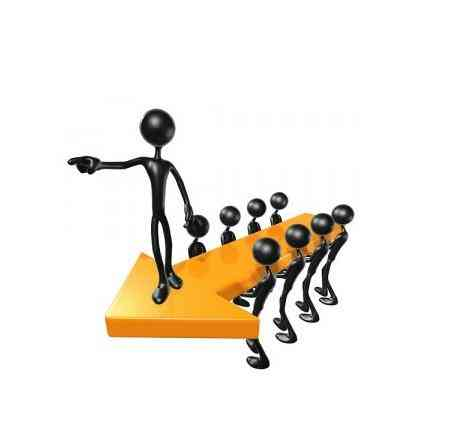